Wishlist: New Balance
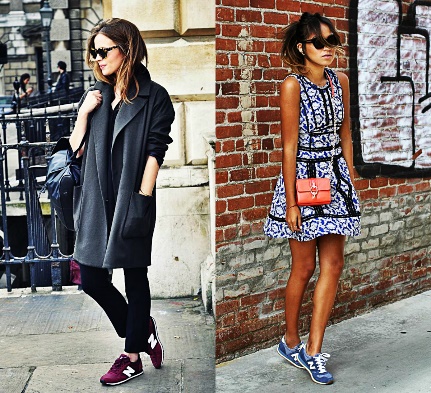 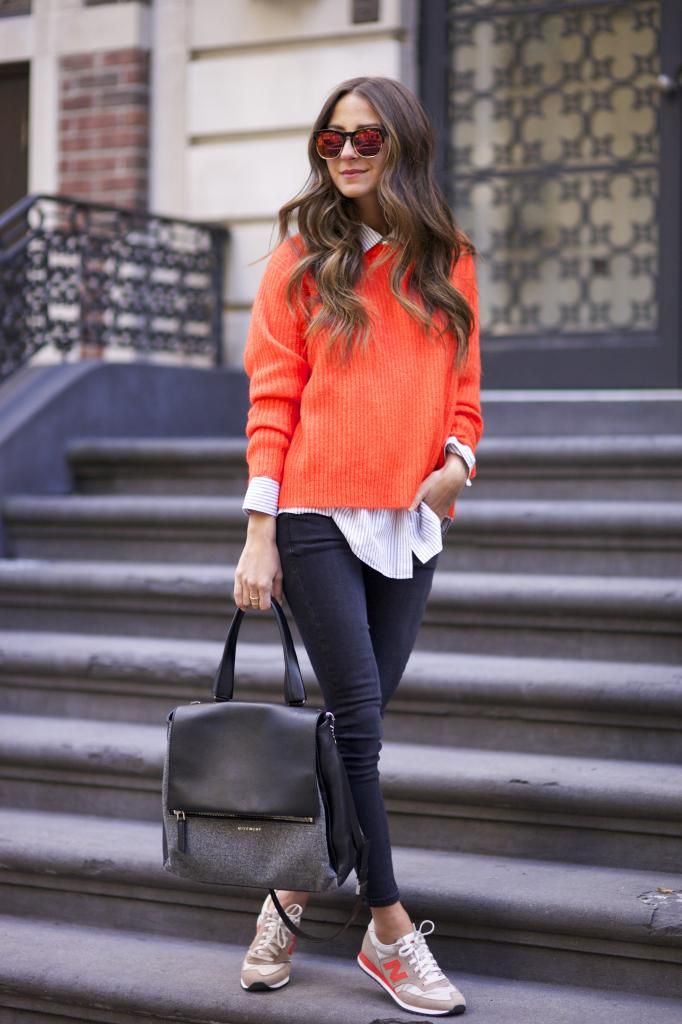 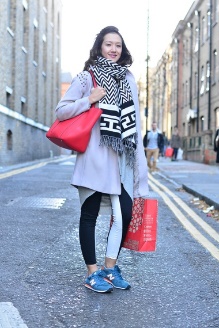 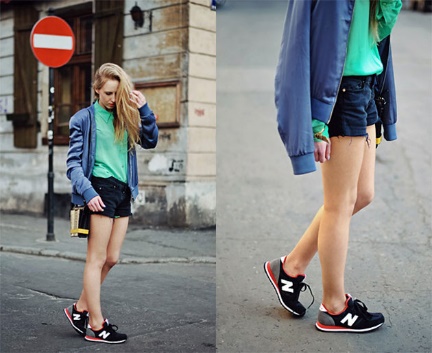 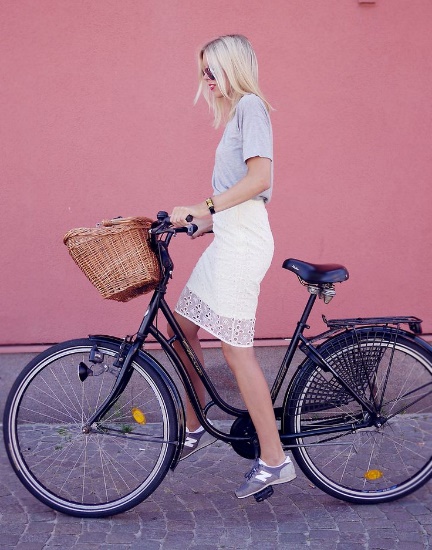 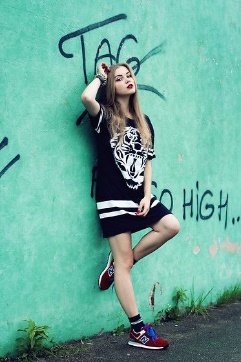 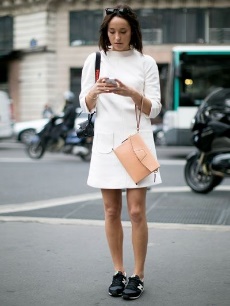 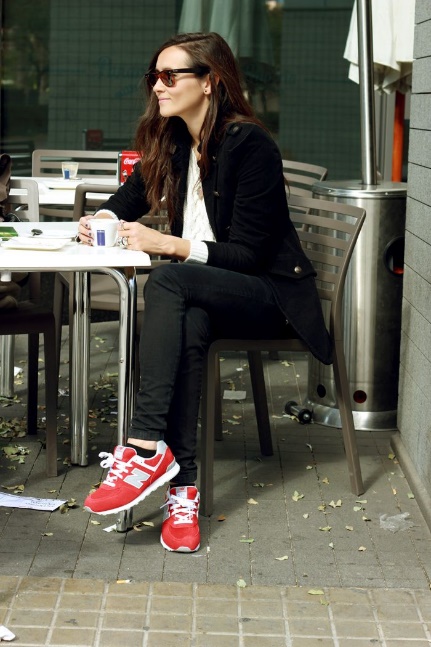